скифы
У скифов, как и у кельтов, был обычай отрубать голову врага и с гордостью преподносить ее своему царю. Земечу, что и сегодня у некоторых народов Северного Кавказа этот обычай сохранился. Так живучи обычаи!..
Скифские воины. Женщины Скифии также участвовали в войнах. Это говорит не только о пережитках матриархата в обществе скифов, но и о высоком положении женщин
Так выглядели скифы, жившие в 5-4 в. до н.э. Облик восстановлен по черепам методом Герасимова
Персидская империя в период своего расцвета в XI веке до н.э. и окружающие ее народы
Глядя на этот рисунок, так и хочется сказать словами А. Блока: "Да, скифы мы!". Но не азиаты мы. Мы - самостоятельный суперэтнос, который за 5 тысяч лет своего существования изменял несколько раз свое название, побывал под властью многих завоевателей, но при этом не только не исчез, а напротив, развил свою культуру, создал свою цивилизацию "меж двух враждебных рас - монголов и Европы".
На смену скифам пришли новые завоеватели - сарматы и аланы. Но они были потомками все тех же кимров-скифов.. Новые народы назывались сарматами. Посмотрите внимательно на этого мужчину. Это же предок донского казака.
В начале первого тысячелетия новой эры на историческую арену выступили аланы (на юге) и вандалы (на севере). Те и другие ненавидели Рим и пытались его разрушить. Объединившись, они достигали этой цели. Предками вандалов, вероятно, были кельты, а аланов - скифы.
Картина В.И. Васнецова "Битва русских со скифами". Подобные стычки вполне могли иметь место на севере Скифии. Русы тогда контролировали земли в бассейне верхней Волги, Северной Двины и Онеги.
Скифы эпохи расцвета скифского царства.
Изображение мужчин на скифской вазе. Разве можно сказать, что этот сосуд был изготовлен диким народом в отсталой стране?
Владимир Соловьев. "Скифы"
Скифы были прекрасными наездниками, лучниками. Они носили островерхие шапки из овчины. Папахи у мужчин северного кавказа - не что иное, как видоизмененная шапка скифов. Похожие на скифские шапки - так называемые кубанки - совсем недавно носили наши казаки.
Богиня Табити, которой поклонялись скифы
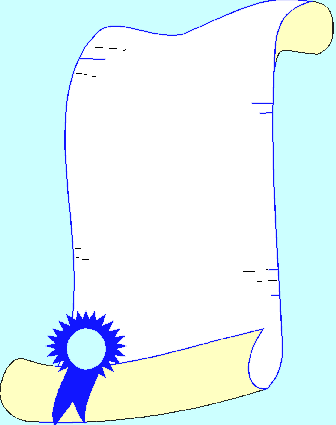 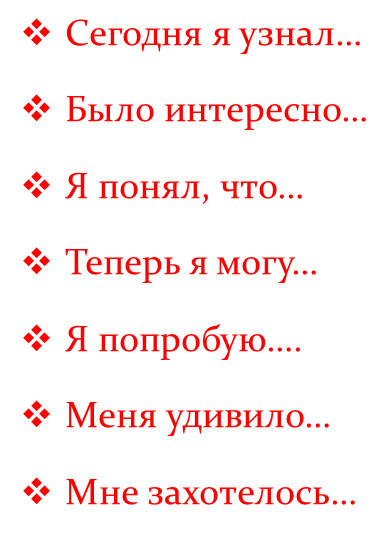 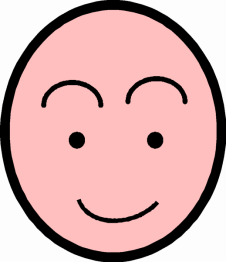